GDPR DataTags
Tagging privacy-sensitive data according to the new European privacy legislation: GDPR DataTags – a prototype
“GDPR in research – what does it mean for reserach institutions”
 
TU Delft Library (Aug 30, 2018)

Ilona von Stein  projectleader
@dansknaw
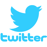 This work is released under a Creative Commons Attribution 4.0 International Licence. 
For details please see http://creativecommons.org/licenses/by/4.0/
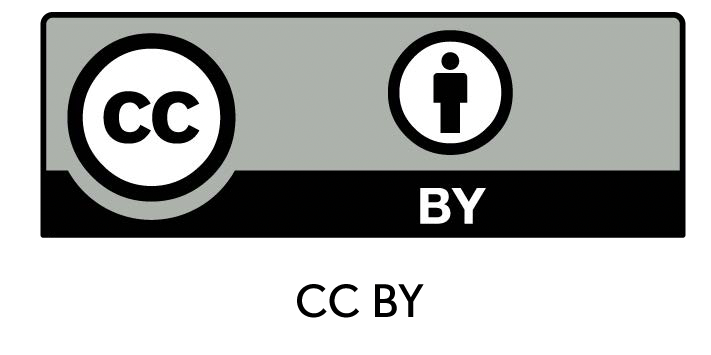 Warming up…
Please take a mobile device (e.g. mobile phone, Ipad, 	laptop)

 	Go to menti.com

 	Use the code 34 51 81 (no registration / log in required!)

 	Please answer the questions 
This work is released under a Creative Commons Attribution 4.0 International Licence. 
For details please see http://creativecommons.org/licenses/by/4.0/
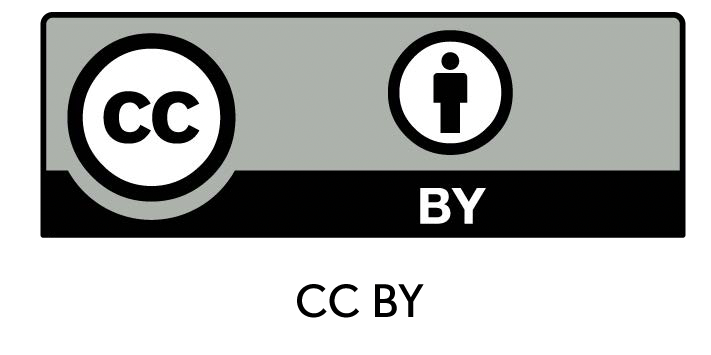 Legal framework
GDPR – came into force 25 May 2018

 	European Act, but … complimentary national laws 	containing e.g. derogations for research and archiving,
e.g. Dutch “Uitvoeringswet Algemene verordening gegevensbescherming”, May 15 2018, article 24 and 44 for derogations research data)

 	Codes of conduct: national or European? 
Possibly one 	European code of conduct for each research dicipline? 

 	Guidelines on Consent and Transparency of the EU Article 	29 Data Protection Working Party
This work is released under a Creative Commons Attribution 4.0 International Licence. 
For details please see http://creativecommons.org/licenses/by/4.0/
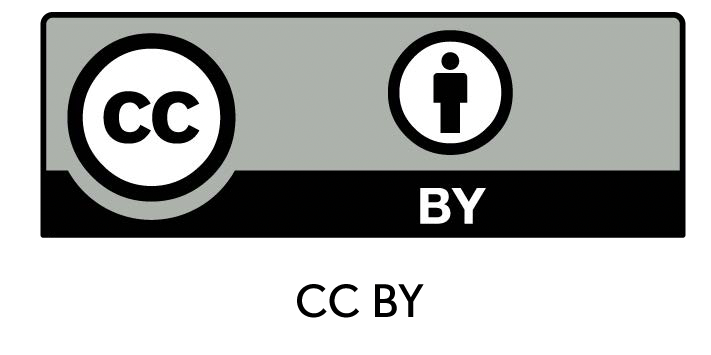 Personal data
“Personal data” (GDPR ❋, Article 4)
	Any information relating to an identified or identifiable natural person (‘data 	subject’)
	such as a name, an identification number, location data, an online identifier 	or to one or more factors specific to the physical, physiological, genetic, 	mental, economic, cultural or social identity of that natural person
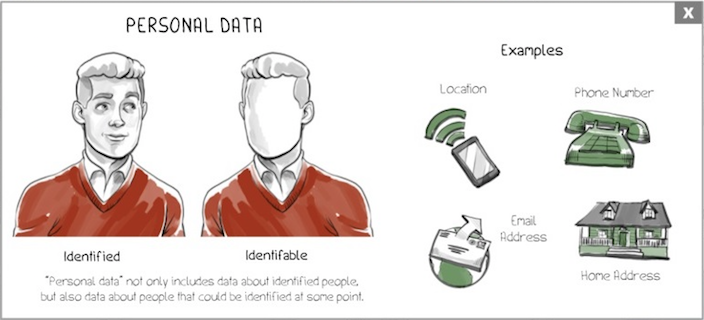 Source: “Professor Solove’s GDPR Whiteboard”
❋Regulation (EU) 2016/679 of the European Parliament and of the Council of 27 April 2016 on the protection of natural persons with regard to the processing of personal data and on the free
movement of such data, and repealing Directive 95/46/EC (General Data Protection Regulation). Online available at: http://eur-lex.europa.eu/legal-content/EN/TXT/PDF/?uri=CELEX:32016R0679&from=EN
This work is released under a Creative Commons Attribution 4.0 International Licence. 
For details please see http://creativecommons.org/licenses/by/4.0/
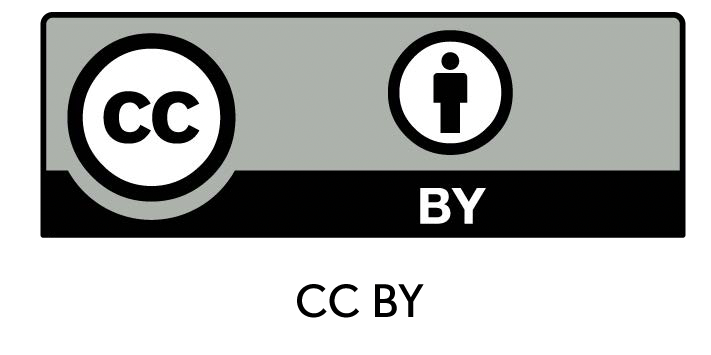 Special categories of personal data
“Special categories of personal data” (GDPR ❋, Article 9)
	
	(Processing of personal) data revealing racial or ethnic origin, political 	opinions, religious or philosophical beliefs, or trade union 	membership, and the processing of genetic data, biometric data for the 	purpose of uniquely identifying a natural person, data concerning health 	or data concerning a natural person’s sex life or sexual orientation shall be 	prohibited.
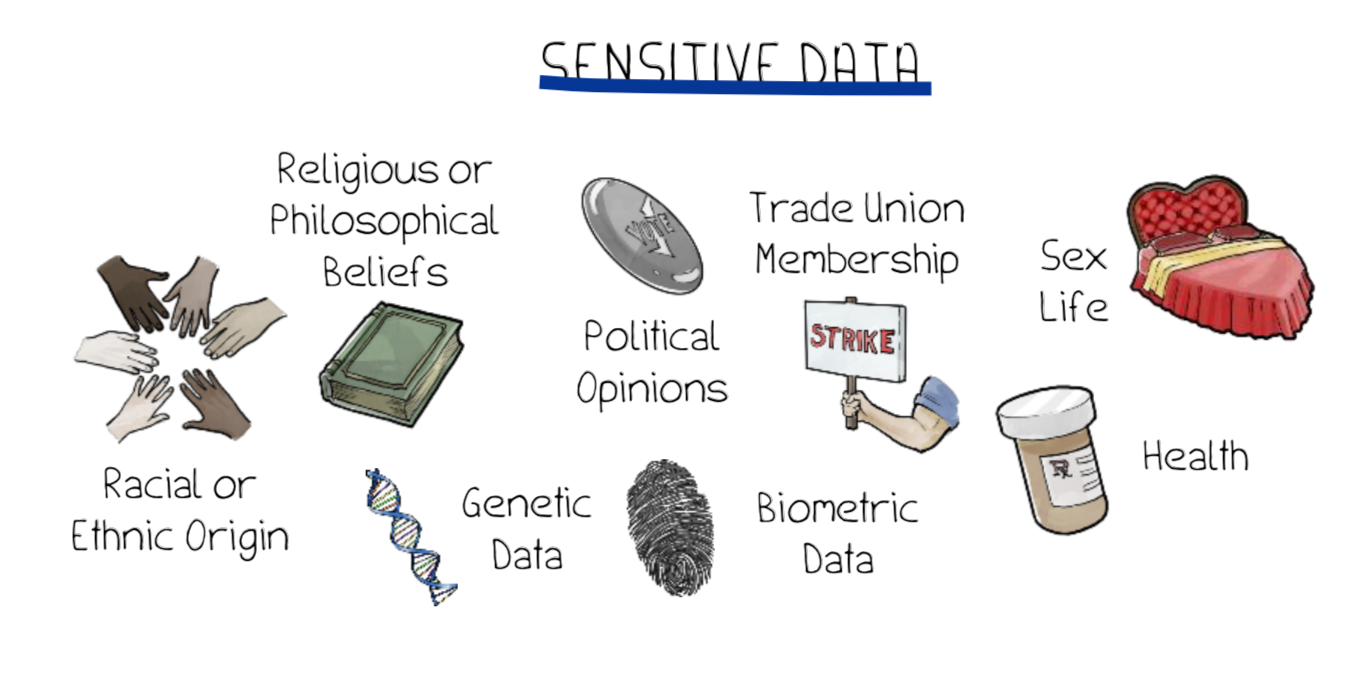 Source: “Professor Solove’s GDPR Whiteboard”
❋Regulation (EU) 2016/679 of the European Parliament and of the Council of 27 April 2016 on the protection of natural persons with regard to the processing of personal data and on the free
movement of such data, and repealing Directive 95/46/EC (General Data Protection Regulation). Online available at: http://eur-lex.europa.eu/legal-content/EN/TXT/PDF/?uri=CELEX:32016R0679&from=EN
This work is released under a Creative Commons Attribution 4.0 International Licence. 
For details please see http://creativecommons.org/licenses/by/4.0/
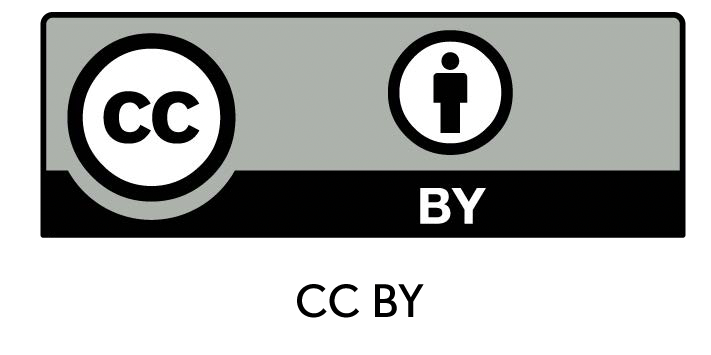 GDPR: New regime personal data – Why?
Protection of personal data 
	Everyone has the right to the protection of personal data concerning him or 	her.

 	Protect data subject’s rights
Be transparent about what happens with the data subject’s data

 	Limit liability
Data subjects are to be fully and effectively compensated for the damage they suffer with regards to the processing of their personal data. 

 	And more…
Adapted from ‘A reseacher’s privacy Reference Card - Why’, Marlon Domingus, November 2016, version 1.0 from: https://www.eur.nl/en/research/research-matters/research-data-management/rdm-legal-services
This work is released under a Creative Commons Attribution 4.0 International Licence. 
For details please see http://creativecommons.org/licenses/by/4.0/
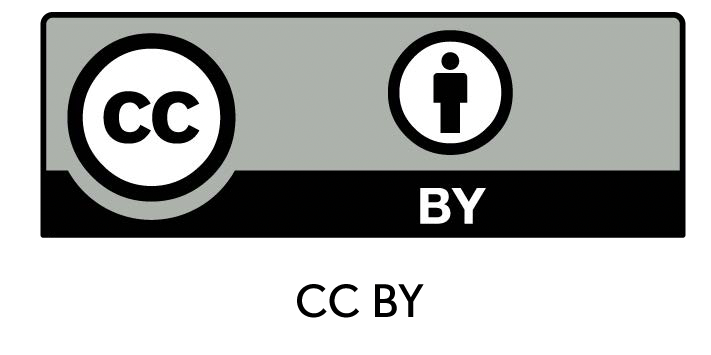 GDPR: New regime personal data – What?
Purpose limitation
	Personal data shall be collected for specified, explicit and legitimate purposes  
 	Lawfulness for processing of personal data (article 6)
Six legal bases, focus on consent of data subject, but also e.g. processing is necessary for the public interest 
 	Data minimization required
Only use personal data that are relevant for the purpose of your research
	Data Protection Officer mandatory
	Extremely high fines for trespassing (data leakage!)

Accountability is key! Insight into data processing and documentation! 




Adapted from ‘A reseacher’s privacy Reference Card - What’, Marlon Domingus, November 2016, version 1.0 from: https://www.eur.nl/en/research/research-matters/research-data-management/rdm-legal-services
This work is released under a Creative Commons Attribution 4.0 International Licence. 
For details please see http://creativecommons.org/licenses/by/4.0/
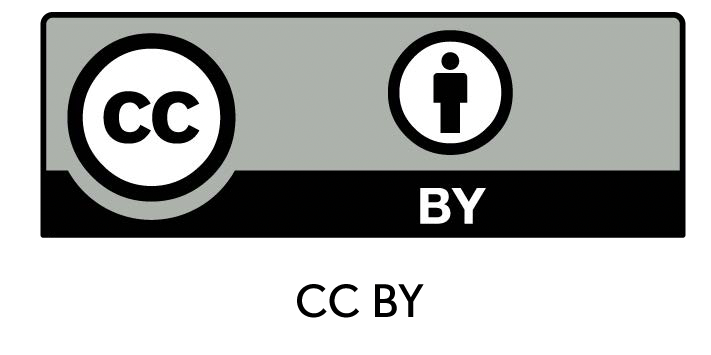 GDPR (Article 89.1) and Recital 157
Article 89.1
Processing for archiving purposes in the public interest, scientific or historical research purposes or statistical purposes, shall be subject to appropriate safeguards, in accordance with this Regulation, for the rights and freedoms of the data subject. Those safeguards shall ensure that technical and organisational measures are in place in particular in order to ensure respect for the principle of data minimisation. Those measures may include pseudonymisation provided that those purposes can be fulfilled in that manner. Where those purposes can be fulfilled by further processing which does not permit or no longer permits the identification of data subjects, those purposes shall be fulfilled in that manner. 

Recital 157
… In order to facilitate scientific research, personal data can be processed for scientific research purposes, subject to appropriate conditions and safeguards set out in Union or Member State law.
This work is released under a Creative Commons Attribution 4.0 International Licence. 
For details please see http://creativecommons.org/licenses/by/4.0/
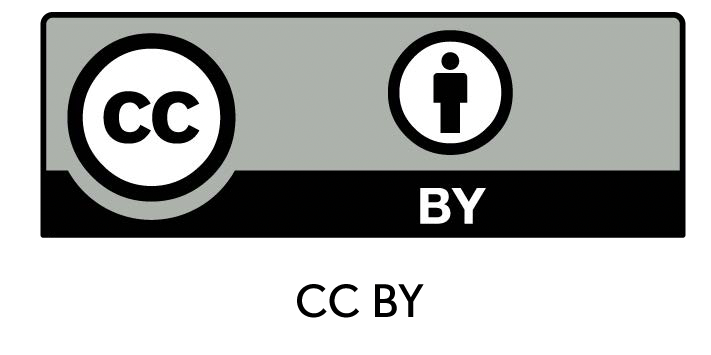 DANS GDPR DataTags project
Wish to reflect upon data protection and handling of personal data

Start in 2017: first prototype of tool to support decisions on whether (personal) data can be shared and under which conditions 

Harvard’s DataTags (http://datatags.org) as starting point
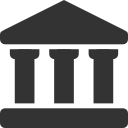 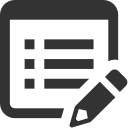 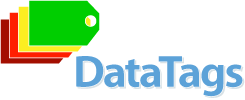 This work is released under a Creative Commons Attribution 4.0 International Licence. 
For details please see http://creativecommons.org/licenses/by/4.0/
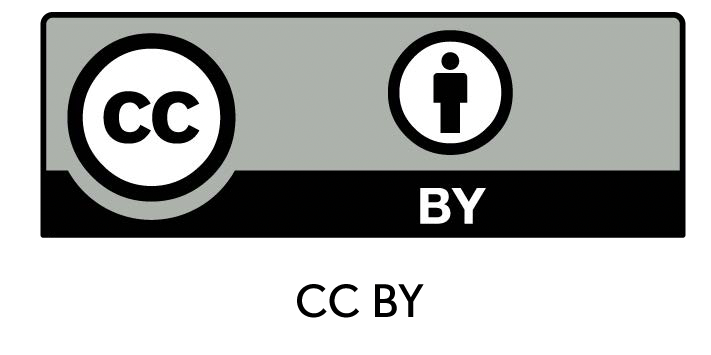 Harvard’s DataTags
Sweeney & Crosas introduced the notion of a DataTags repository
Stores and shares data files in accordance with different security levels, access requirements and usage agreements
American laws and legislations of personal data
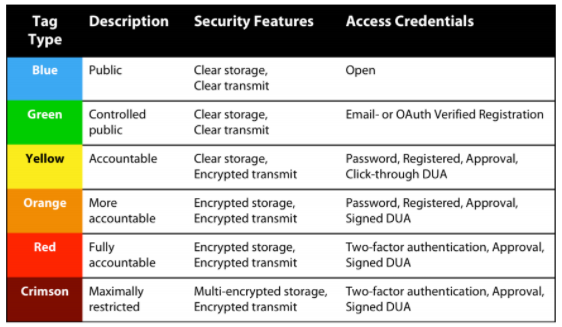 Harvard DataTags
This work is released under a Creative Commons Attribution 4.0 International Licence. 
For details please see http://creativecommons.org/licenses/by/4.0/
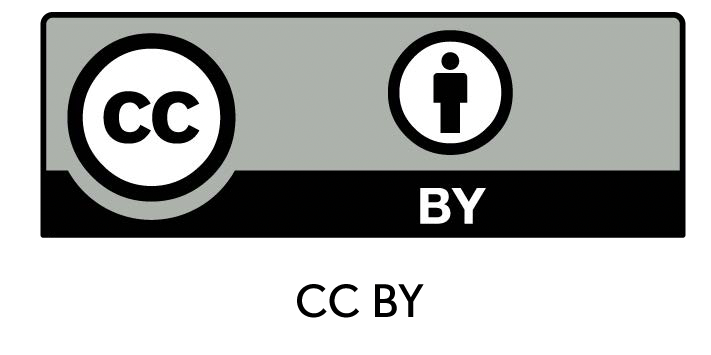 [Speaker Notes: The initial development of DataTags took place at Harvard in which a canonical set of six access levels (Blue, Green, Yellow, Orange, Red and Crimson), ranging from the handling of non-confidential data to maximum sensitive personal information, was formulated. 
This current system is based on American laws and legislations of personal data, so it remains to be seen whether the same levels of access can be applied in the context of EU legislation under the new data protection rules (“General Data Protection Regulation”, GDPR).]
Prototype European DataTags tool – Step by step
Identify the relevant articles of GDPR for research and archive purposes
Example: Article 9(2) sets out the circumstances in which the processing of sensitive personal data (which is otherwise prohibited) may take place:
Necessary for archiving purposes in the public interest, or scientific and historical research purposes or statistical purposes in accordance with Article 89(1).



Codify the GDPR into a set of questions
Were the data processed for archiving in the public interest, scientific or historical research purposes or statistical purposes? [article 9]
Would you consider the dataset to contain sensitive personal information? [article 9]
GDPR DataTags
This work is released under a Creative Commons Attribution 4.0 International Licence. 
For details please see http://creativecommons.org/licenses/by/4.0/
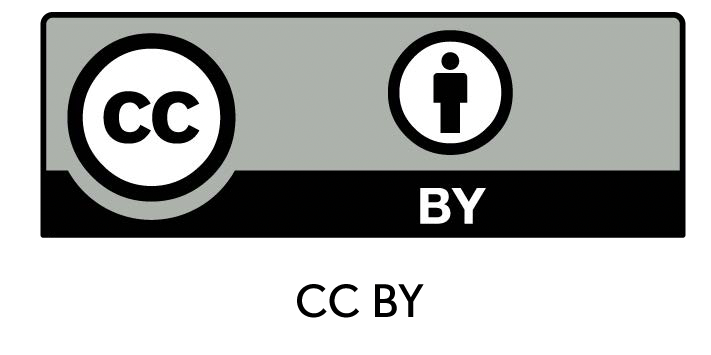 Step by step 3
GDPR DataTags
Decision tree evolution
Creating routes for questions, ending with tags
Deciding on tag options and tag recommendations following each route
Tree diagram in Zingtree
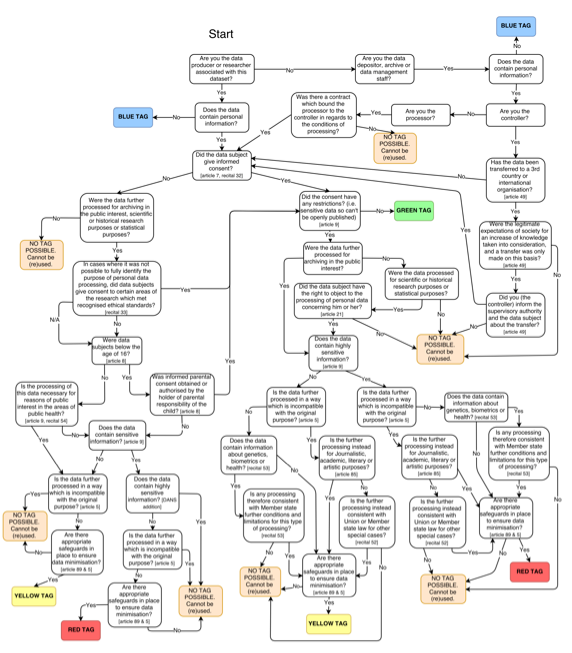 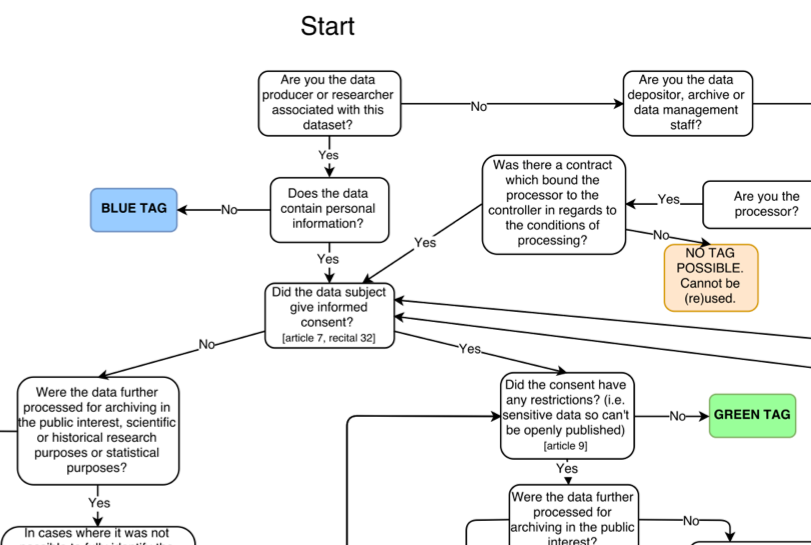 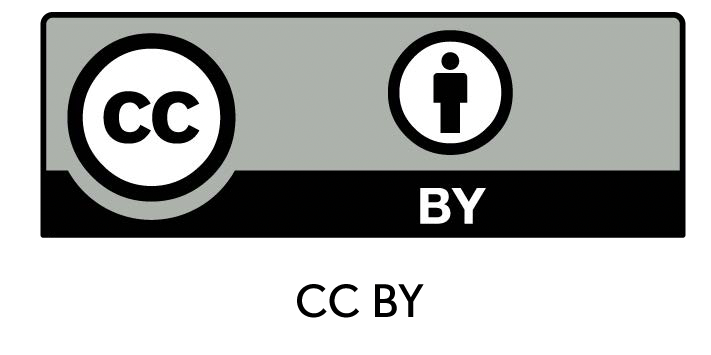 Step by step 4
GDPR DataTags
Linking Tags to protection levels and policies 
Proposed DataTags relating to four classes of access:
[Speaker Notes: The next step was to create a type of decision tree where all the questions will flow into each other, and this becomes the logic for gaining a tag recommendation i.e. depending on how you answer you will get different tags → see the tree in front of you as our current version.*please note this is still a draft version so it is not to be quoted* We did this kind of by experimentation, seeing what fit together, what made sense; knowledge from Heiko who has some experience with legal aspects of data about which tags are most appropriate for which branch, also by seeing which articles refer to each other in the GDPR helped to put these questions together

However at the time we realised we needed to properly define what tags would be used in this system, in order to decide which route was allocated to which tag. This was firstly done using the DANS protection levels (for the repository) as a guide, and adapting these to fit this context, as well as comparing them to the Harvard ones. Here we came up with these tag levels. Heiko and I thought of some examples of datasets and found that these levels seemed to be sufficient - Harvard ones are based on ‘Harvard’s data security policy’

Following this, we were able to put together an initial first draft of a decision tree which connected questions (based on different articles) together to form a recommendation for a tag, dependent on how the users answered each question. Although this aspect of the work took a lot of work and thought, we understood the need to gain the perspectives of other experts in the field of law and data protection, so sent out this initial tree to a few interested parties for their feedback. See current tree = This has already undergone a lot of work and changes from different forms of feedback, and was probably the most extensive and challenging part of the project. You can look more into the tree in depth after lunch.]
Step by step 5: implementation of GDPR DataTags in Zingtree
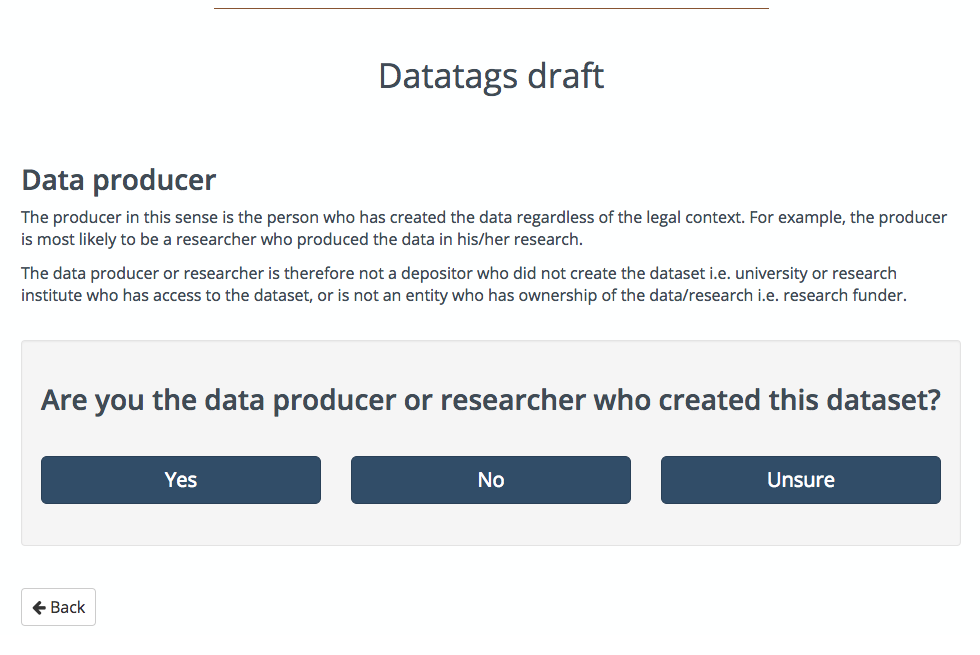 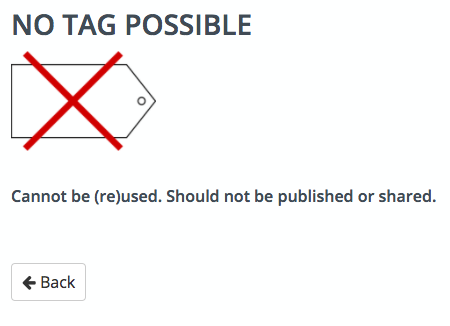 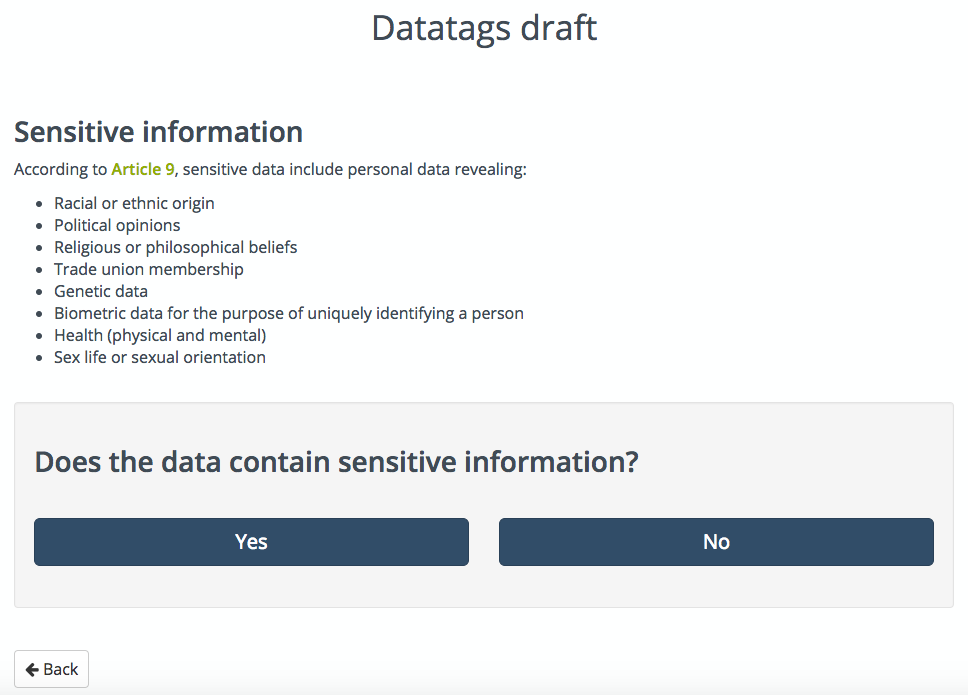 GDPR DataTags
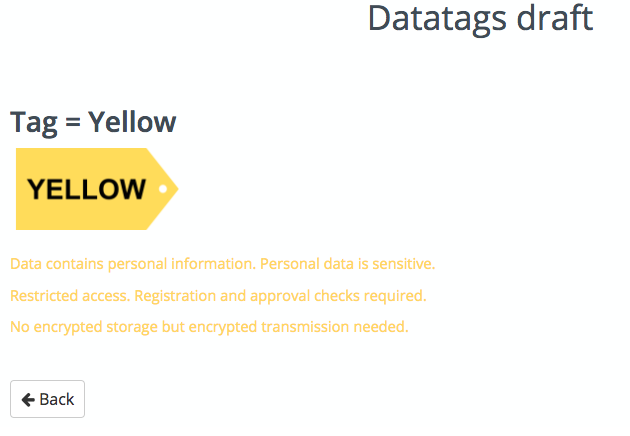 Background info & legal explanation
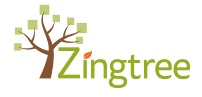 This work is released under a Creative Commons Attribution 4.0 International Licence. 
For details please see http://creativecommons.org/licenses/by/4.0/
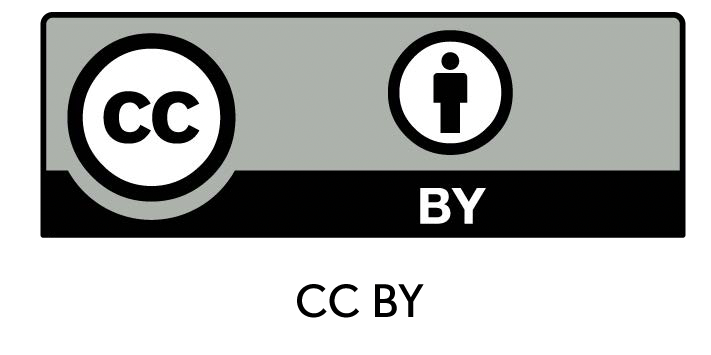 Step by step 6, 7, 8
GDPR DataTags
Internal testing - feedback
comments on controller vs processor
lack of clarity on national laws 
clarification needed on roles of producer & depositor

Offer to implement our European GDPR decision tree into Harvard’s PolicyModels tool  to be further explored. 

Discussion of prototype in European research infrastructures (e.g. EUDAT)
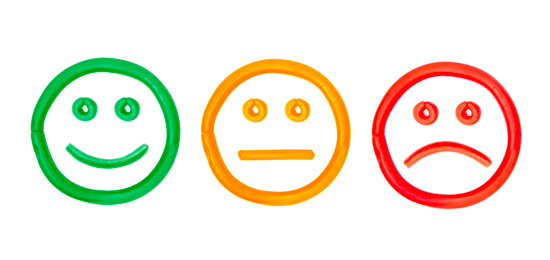 This work is released under a Creative Commons Attribution 4.0 International Licence. 
For details please see http://creativecommons.org/licenses/by/4.0/
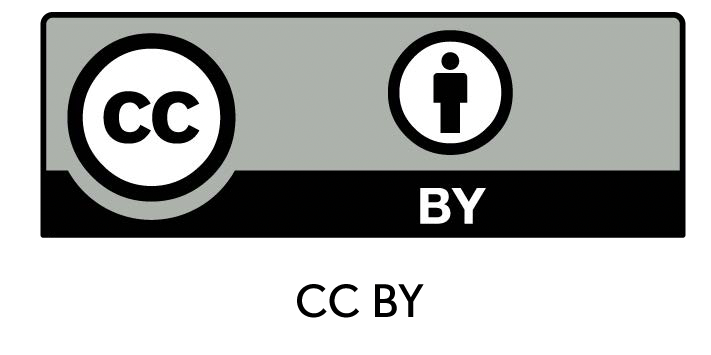 [Speaker Notes: Having an almost first draft of the desired prototype for this project ready in Zingtree, it seemed necessary to conduct some more internal reviews to assess fully the content, functionality and ease of use of this version of the tool. We asked several people from both research and archive backgrounds to use the tool, answering each question according to a specific dataset. The feedback we received was used to further update the tree within Zingtree and provided some helpful comments
General results:
Lots of comments about clarity of controller and processor roles, even when defined, people find it hard to know which they are
There is also a lack of clarity about the regulations which relate to national laws, and since they have not been formulated yet, we cannot provide any additional explanation until they have been formulated! (i.e. questions about member state law
We also clarified somewhat better what the roles what we expected of the producer and depositor 
Was there a difference between archivist and researcher roles feedback? - not really much difference, similar comments and also no one pointed out that the questions might not be suitable for the other audience which was unexpected 

In the middle of August we were also in contact with some people from the Harvard system who offered to implement our decision tree into their PolicyModels tool, which also displayed the tree in a type of survey/interview interface. Although there are some aspects to improve here, it may be a worthwhile option worth considering for the future.

These are some things we hope you can give some feedback on too - whether we have edited them sufficiently - bare in mind that it’s a proof of concept and not meant to be highly theoretical, so we accept that some things might not be entirely accurate]
Next steps – Sept 2018 onwards
GDPR DataTags
Working second version of the prototype
Assess and evaluate the “tag types” and their link to protection levels and policies
Implement the “tag types” and the related protection levels and policies in the decision tree

Test and evaluate 2nd prototype with volunteers/advisers from a selected number of organizations 
Separate micro-service?
Recommendation system or a fully automated tagging system?

Consider whether national extensions are needed, based on:
National further legislation (e.g. UAVG)
Codes of Conducts
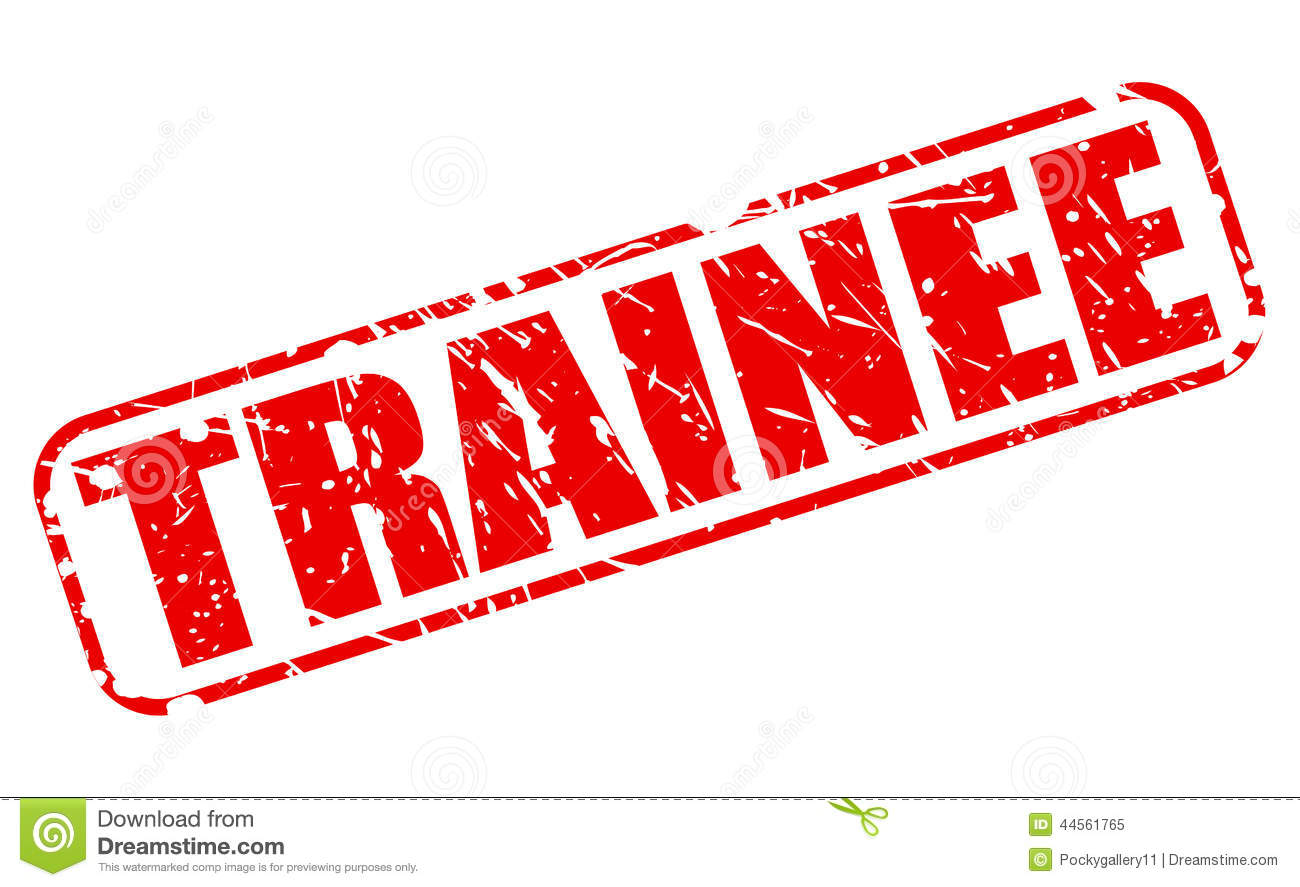 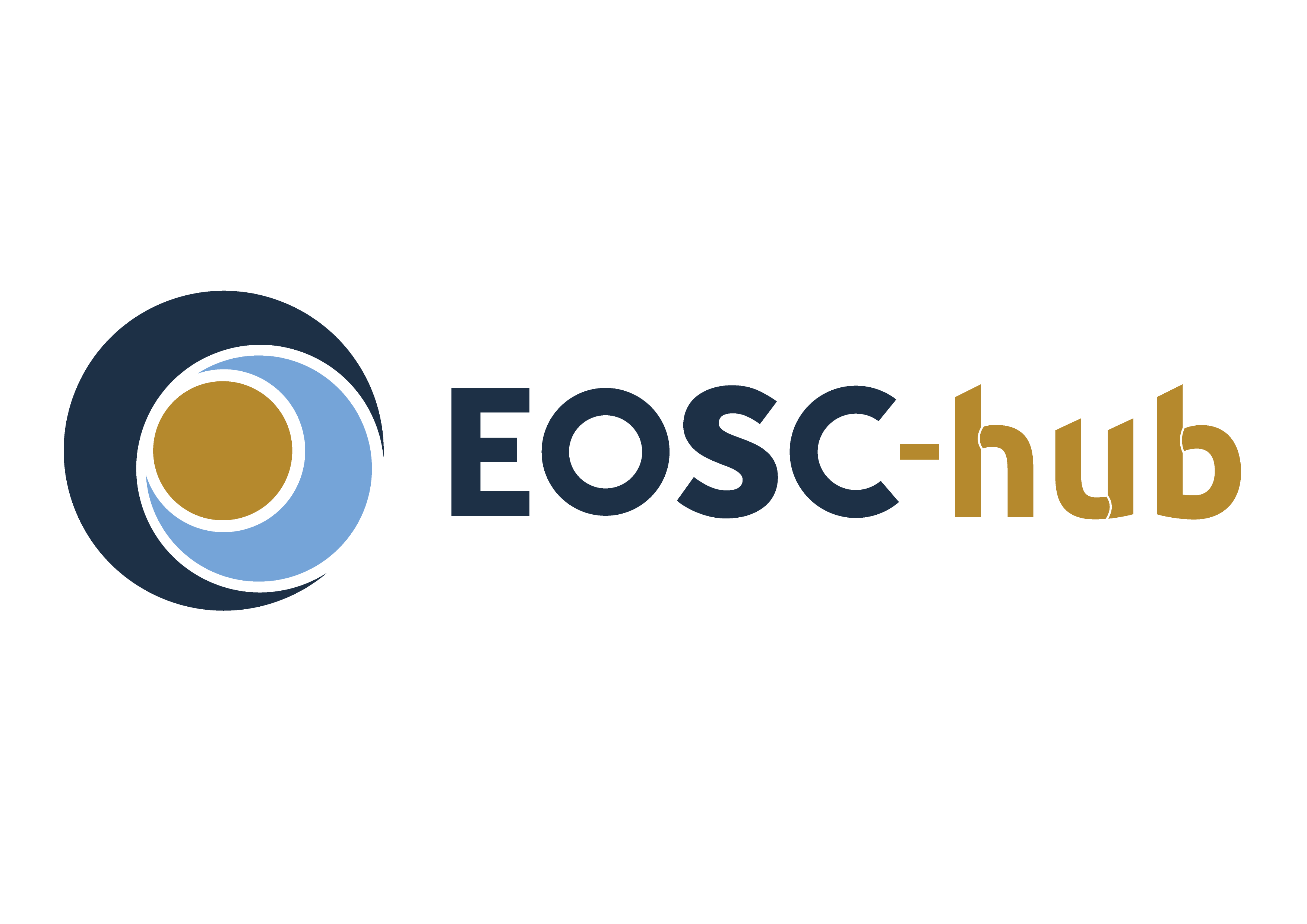 This work is released under a Creative Commons Attribution 4.0 International Licence. 
For details please see http://creativecommons.org/licenses/by/4.0/
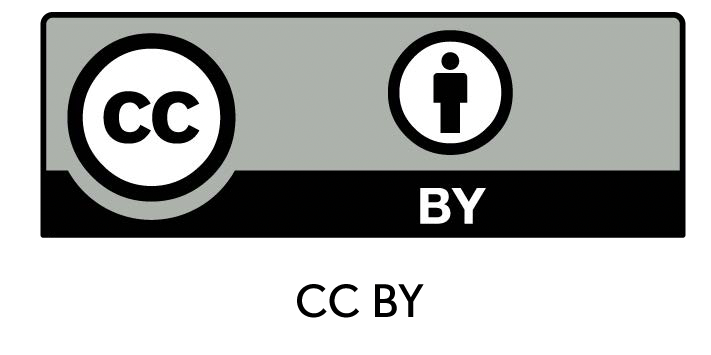 [Speaker Notes: We could go forward/it’s a promising system however we might need to consider these issues (amongst others you suggest) first...

Other tags could be added for medical field for example]
Web references
Questionnaire derived from the decision tree, including descriptions and links in Zingtree: https://goo.gl/cBgcmJ 

Graph of decision tree as PDF: http://bit.ly/2gZDUQZ  (in DANS Intranet, please contact ilona.von.stein@dans.knaw.nl)
This work is released under a Creative Commons Attribution 4.0 International Licence. 
For details please see http://creativecommons.org/licenses/by/4.0/
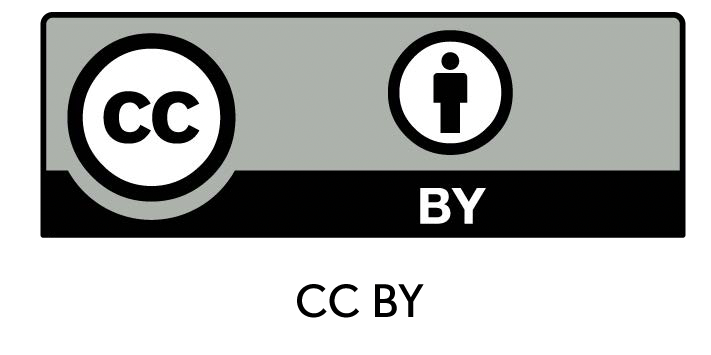 Thanks for listening!
www.dans.knaw.nl
ilona.von.stein@dans.knaw.nl
This work is released under a Creative Commons Attribution 4.0 International Licence. 
For details please see http://creativecommons.org/licenses/by/4.0/
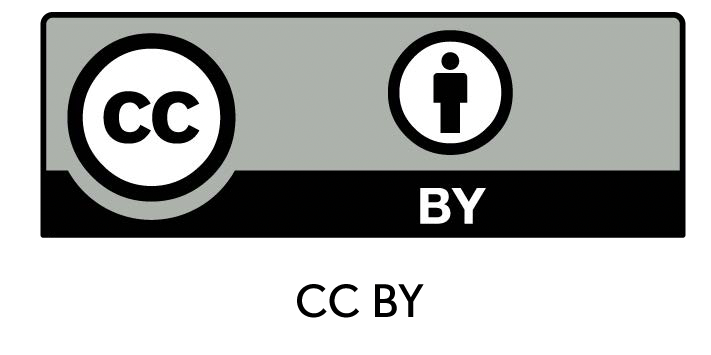